Table 1 Distribution of the patients according to type of cytopenia and occurrence or absence of macroplatelets.
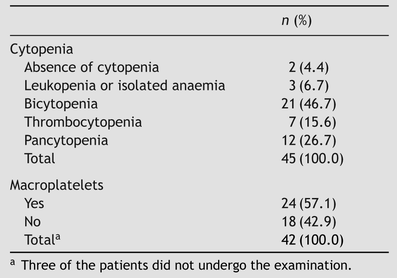 Trans R Soc Trop Med Hyg, Volume 103, Issue 10, October 2009, Pages 1053–1058, https://doi.org/10.1016/j.trstmh.2008.11.017
The content of this slide may be subject to copyright: please see the slide notes for details.
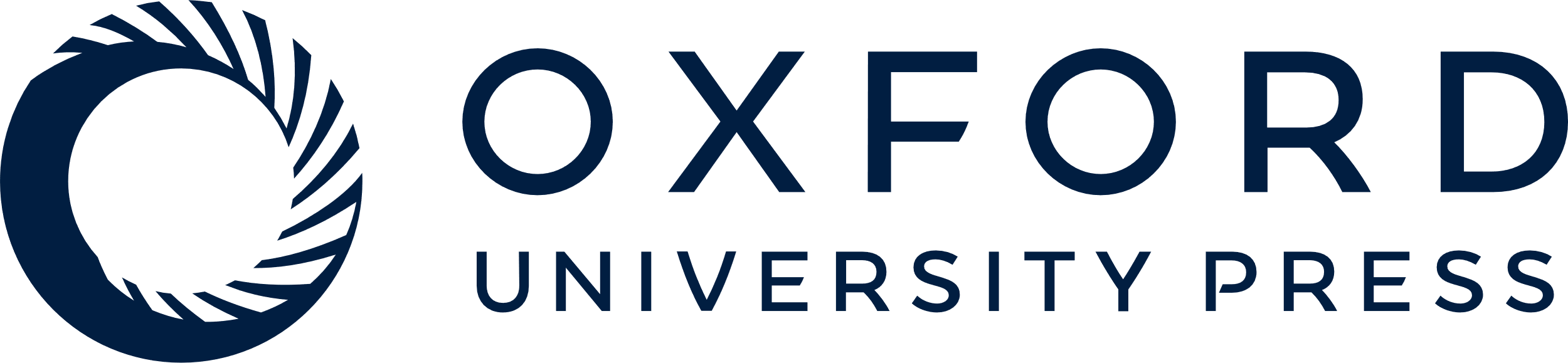 [Speaker Notes: Table 1 Distribution of the patients according to type of cytopenia and occurrence or absence of macroplatelets.


Unless provided in the caption above, the following copyright applies to the content of this slide: © Royal Society of Tropical Medicine and Hygiene 2009]
Table 2 Relationship between spleen longitudinal diameter and platelet count in 45 patients with hepatosplenic ...
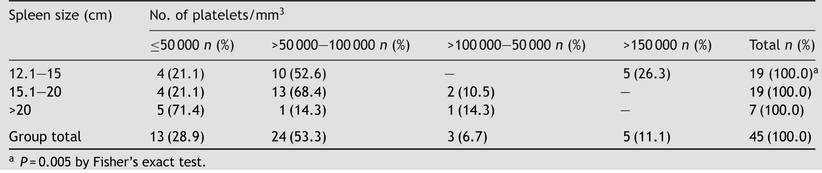 Trans R Soc Trop Med Hyg, Volume 103, Issue 10, October 2009, Pages 1053–1058, https://doi.org/10.1016/j.trstmh.2008.11.017
The content of this slide may be subject to copyright: please see the slide notes for details.
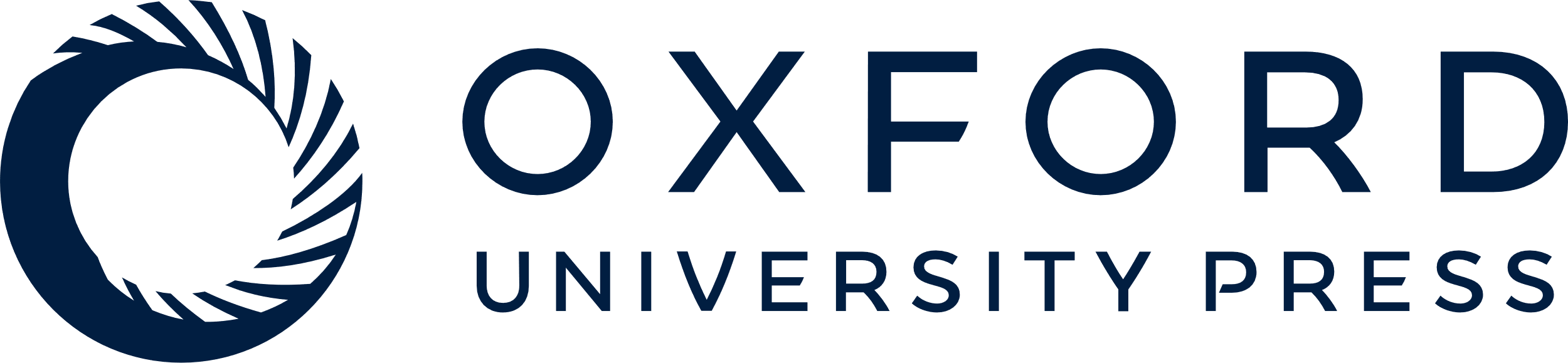 [Speaker Notes: Table 2 Relationship between spleen longitudinal diameter and platelet count in 45 patients with hepatosplenic schistosomiasis.


Unless provided in the caption above, the following copyright applies to the content of this slide: © Royal Society of Tropical Medicine and Hygiene 2009]
Table 3 Association between platelet count and fibrosis classification, by the Cairo and Niamey criteria, among 43 ...
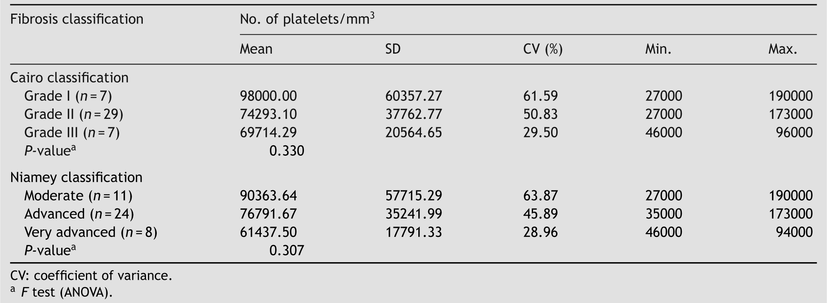 Trans R Soc Trop Med Hyg, Volume 103, Issue 10, October 2009, Pages 1053–1058, https://doi.org/10.1016/j.trstmh.2008.11.017
The content of this slide may be subject to copyright: please see the slide notes for details.
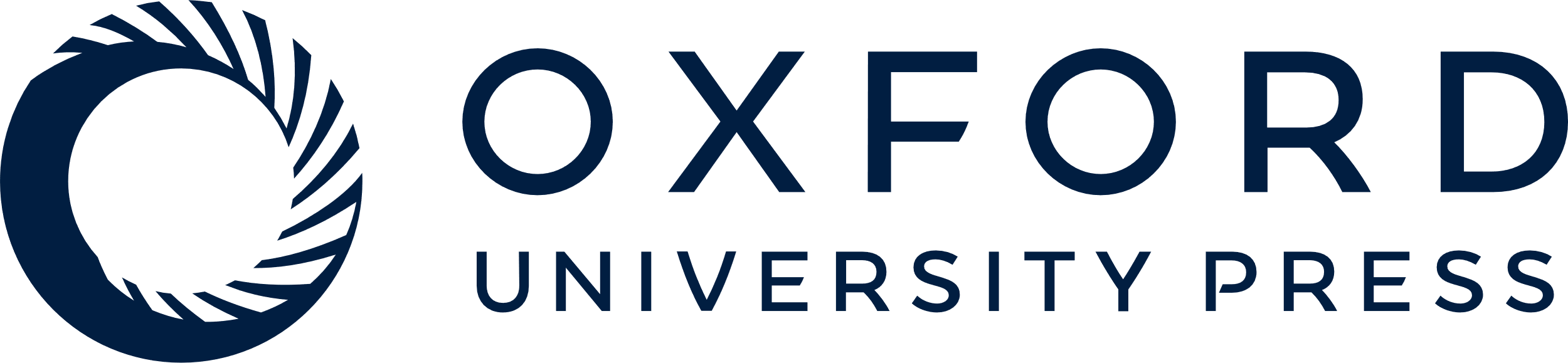 [Speaker Notes: Table 3 Association between platelet count and fibrosis classification, by the Cairo and Niamey criteria, among 43 patients with hepatosplenic schistosomiasis.


Unless provided in the caption above, the following copyright applies to the content of this slide: © Royal Society of Tropical Medicine and Hygiene 2009]
Figure 1 Evaluation of platelet aggregation among patients with hepatosplenic schistosomiasis mansoni. The graph shows ...
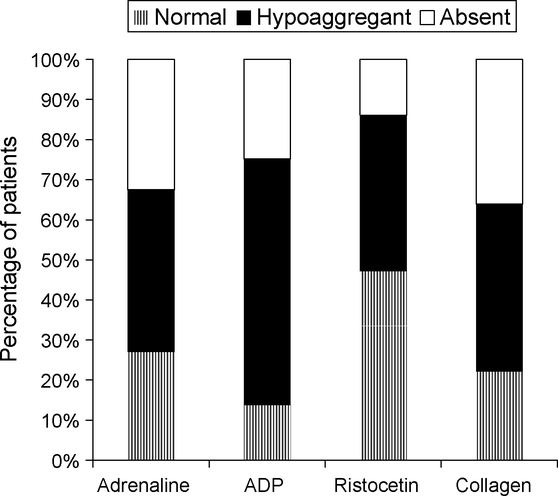 Trans R Soc Trop Med Hyg, Volume 103, Issue 10, October 2009, Pages 1053–1058, https://doi.org/10.1016/j.trstmh.2008.11.017
The content of this slide may be subject to copyright: please see the slide notes for details.
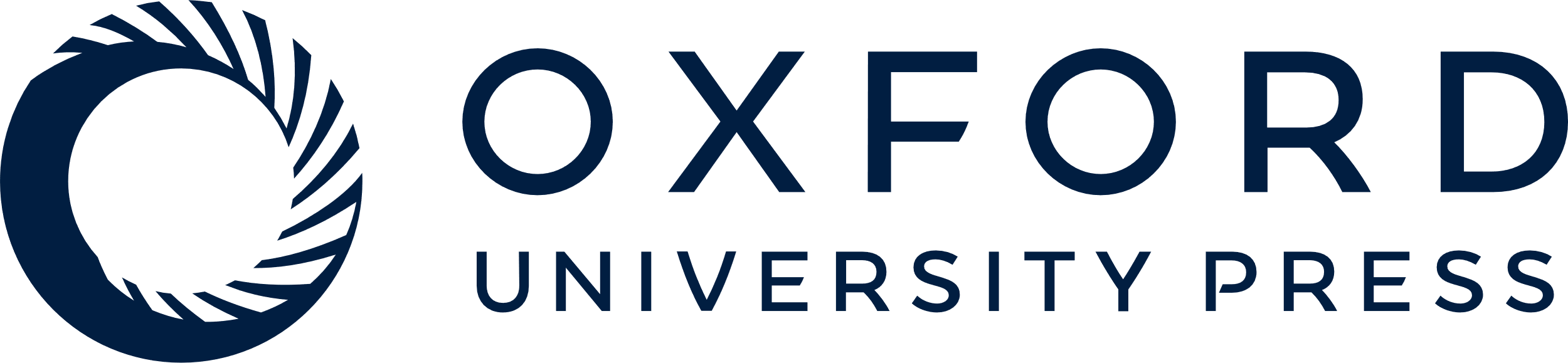 [Speaker Notes: Figure 1 Evaluation of platelet aggregation among patients with hepatosplenic schistosomiasis mansoni. The graph shows the percentage of patients with normal, hypoaggregant or absent clotting in the presence of different aggregating agents.


Unless provided in the caption above, the following copyright applies to the content of this slide: © Royal Society of Tropical Medicine and Hygiene 2009]
Table 4 Association of von Willebrand factor antigen levels with the presence of oesophageal varices, longitudinal ...
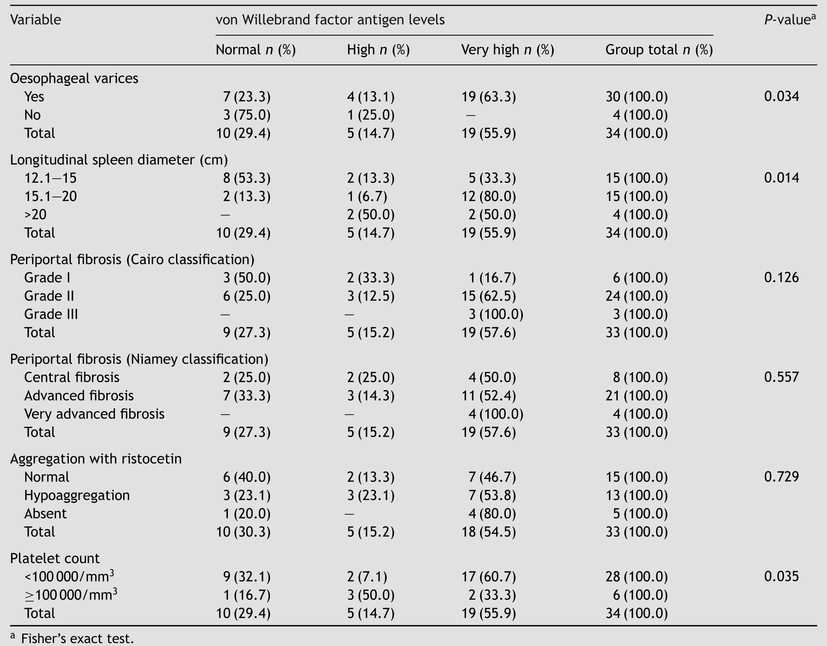 Trans R Soc Trop Med Hyg, Volume 103, Issue 10, October 2009, Pages 1053–1058, https://doi.org/10.1016/j.trstmh.2008.11.017
The content of this slide may be subject to copyright: please see the slide notes for details.
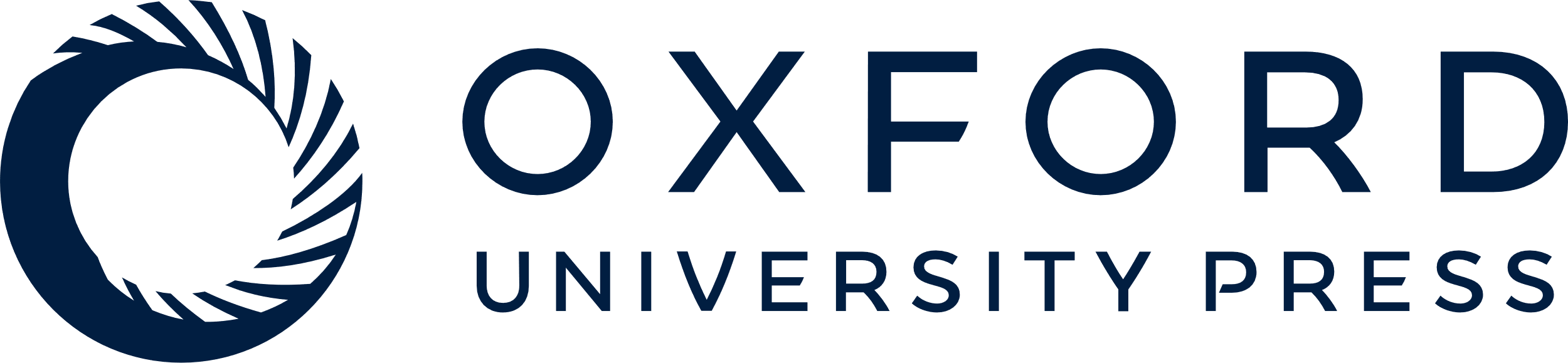 [Speaker Notes: Table 4 Association of von Willebrand factor antigen levels with the presence of oesophageal varices, longitudinal diameter of the spleen, degree of periportal fibrosis, aggregation with ristocetin and platelet counts among 34 patients with hepatosplenic schistosomiasis.


Unless provided in the caption above, the following copyright applies to the content of this slide: © Royal Society of Tropical Medicine and Hygiene 2009]